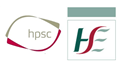 Sexually Transmitted Infections (STIs) among Young People in Ireland: 2017
Provisional Data

29th January 2018
STIs in young people, 2017
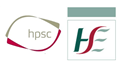 Acknowledgements
The Health Protection Surveillance Centre (HPSC) would like to thank all those who provided the data for this report, particularly the STI clinics, the infectious disease surveillance staff within the departments of public health, the laboratories and GP clinics.

STI data were extracted from CIDR on 29th January 2018, and were correct at the time of publication.
2017 data are provisional
STIs in young people, 2017
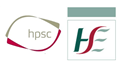 These slides present provisional data on STIs  notified to HPSC during 2017 via CIDR and include notifications of chlamydia, gonorrhoea and genital herpes in young people (individuals aged 15-24 years old).

Following validation of data for all of 2017, a detailed report on the epidemiology of STIs for 2017 will be produced.
http://www.hpsc.ie/CIDR/

 






http://www.hpsc.ie/a-z/hivstis/sexuallytransmittedinfections/publications/stireports/
2017 data are provisional
STIs in young people on the rise
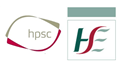 11% increase compared to 2016
2017 data are provisional
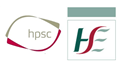 STIs in young people, 2017
Distribution by sex (15-24 year-olds)
2017 data are provisional
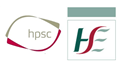 STIs in young people, 2017
Burden of disease (15-24 year-olds)
Chlamydia in young people make up 50% of all cases reported


Gonorrhoea in young people make up 39% of all cases reported


Genital Herpes in young people make up 38% of all cases reported
Herpes simplex virus (HSV) type where known (88%)
83% HSV-1 
17% HSV-2.
2017 data are provisional
Preventing STIs
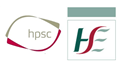 Safer sex
Get tested regularly
     For information on free sexual health services and STI testing:
http://www.thinkcontraception.ie/Services-Information/Find-a-Service.152.1.aspx   
www.man2man.ie (resource for gay, bisexual men)
	
Use condoms for vaginal, oral and anal sex
	
Reduce the number of partners and overlapping partners
The more partners you have, the greater your chance of coming into contact with an infected person
Further information
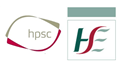 Where to get more details about STIs
More detailed tables on 2017 STI data will be available on the HPSC website later in 2018. Information on STI trends across all age groups is available in previous annual epidemiological reports.

You can stay up-to-date with current STI data with the Weekly HIV & STI report.
http://www.hpsc.ie/a-z/hivstis/sexuallytransmittedinfections/publications/stireports/






http://www.hpsc.ie/A-Z/HIVSTIs/SexuallyTransmittedInfections/Publications/STIReports/STIWeeklyReports/